5
4
3
2
1
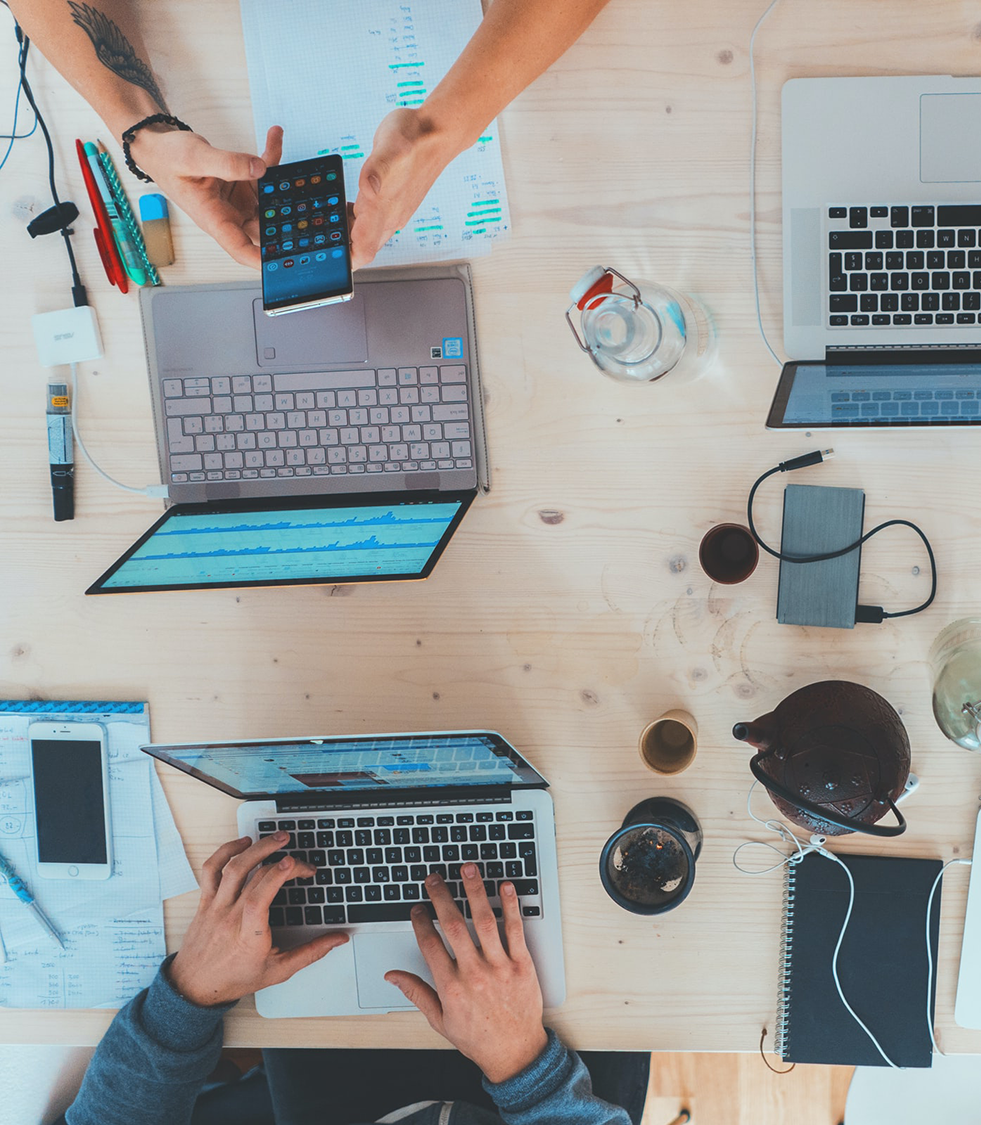 IT-avdelingen
Arbeidsflate 2023
Tor Fuglerud
Seksjonssjef
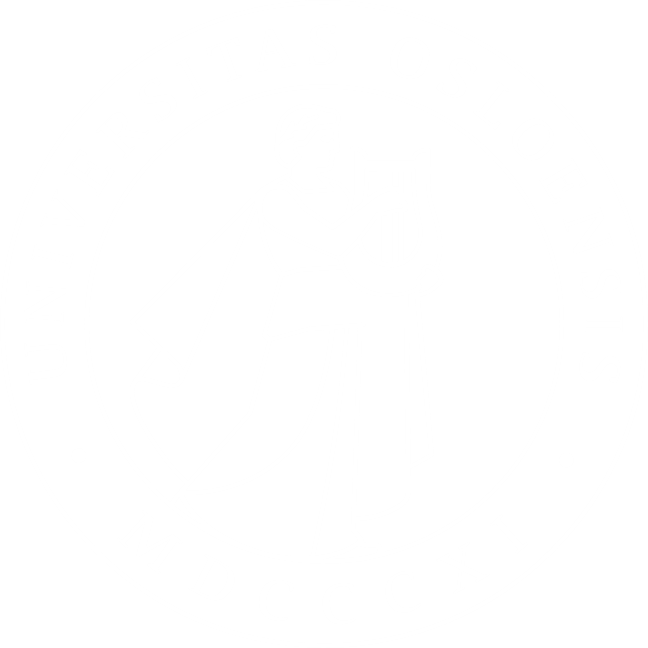 USIT/ITI/AF
1 juni 2023
Ny seksjon av året
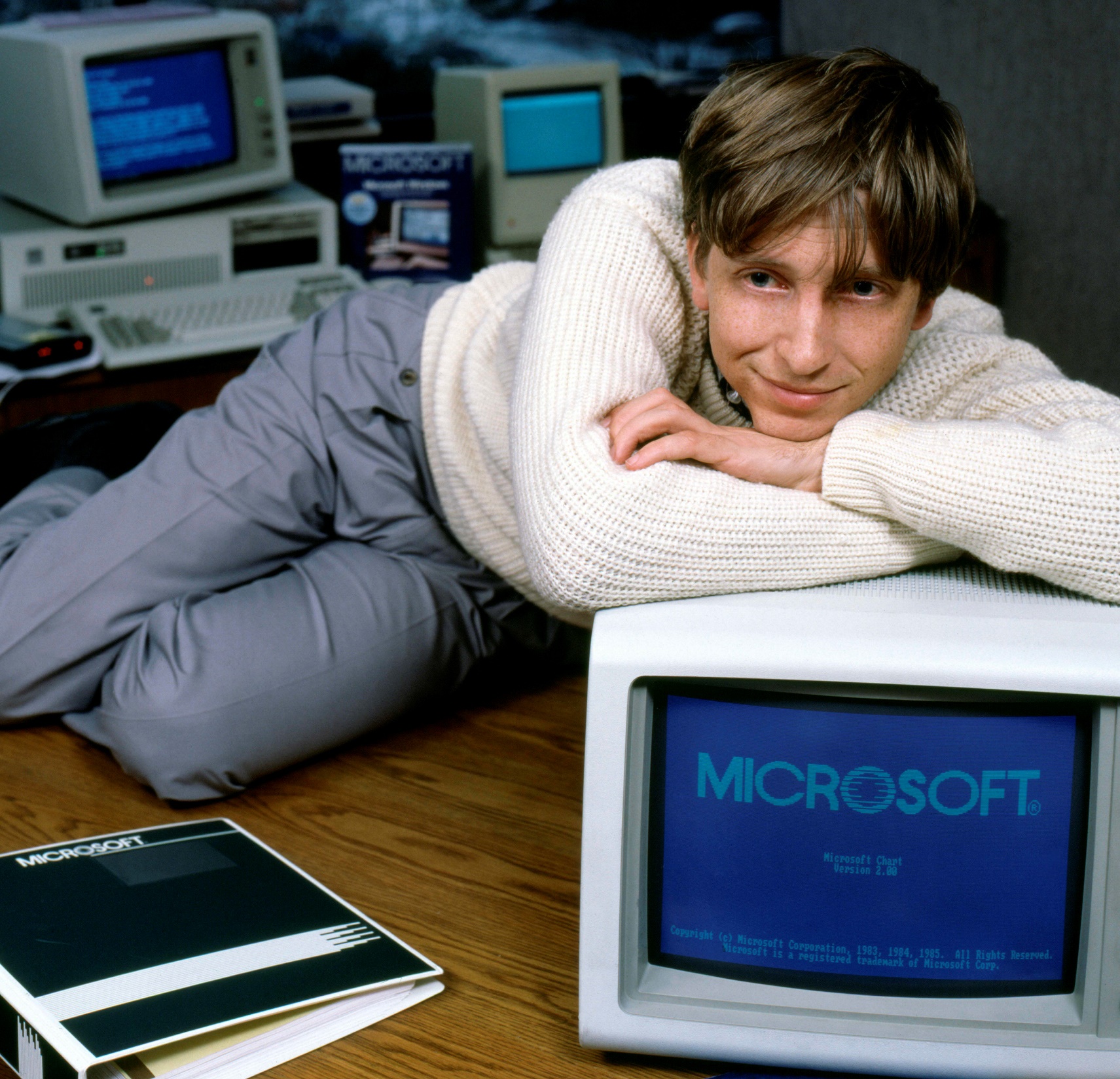 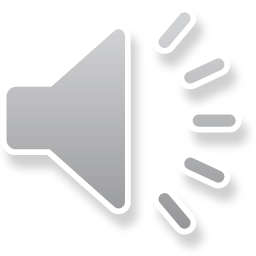 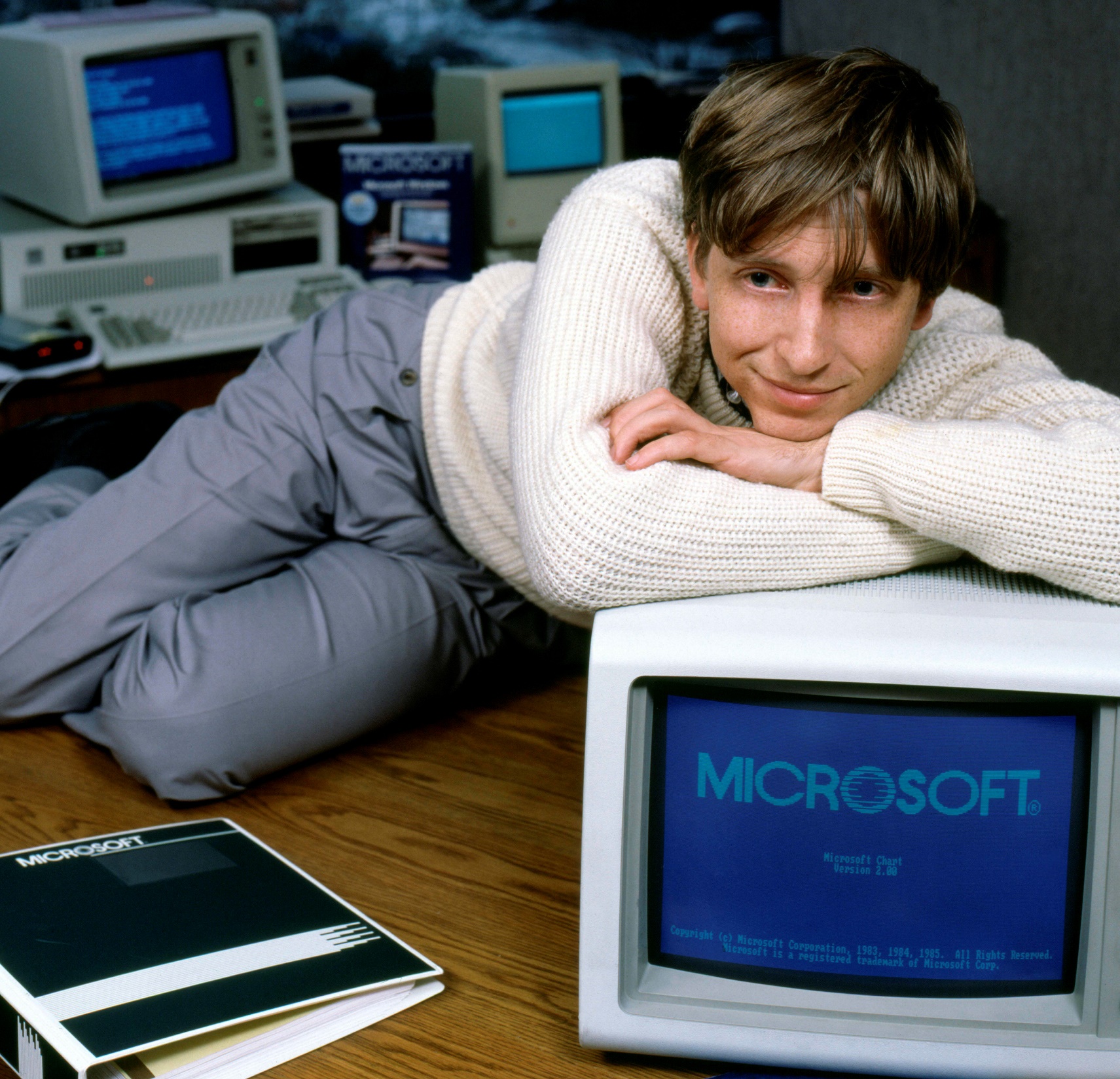 https://nettskjema.no/a/346080
Windows fremtidsrettet klientdrift
Registrering for Intune workshop
Autopilot
	Pilot startet i 2020
Intune!
Side 11
Intune teamet O.G.
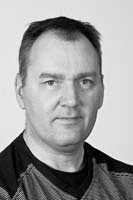 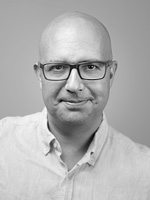 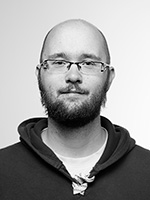 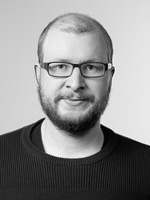 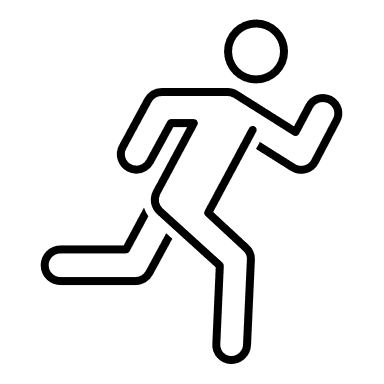 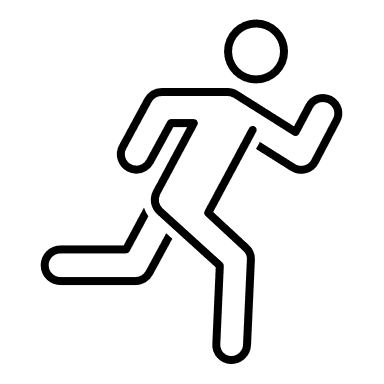 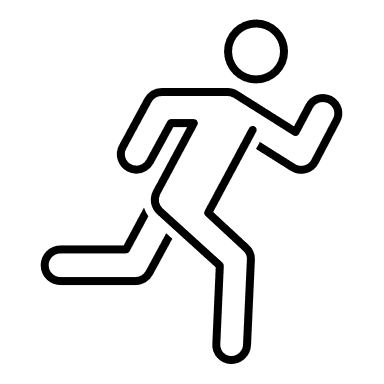 Alexander H. Kvam
Ernesto Gonzales
Kim R. Kristiansen
Øyvind Sørbye
Jesper Vestli
Side 12
Intune teamet 2023
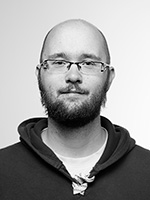 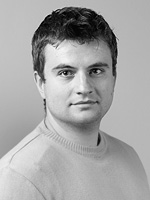 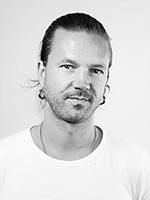 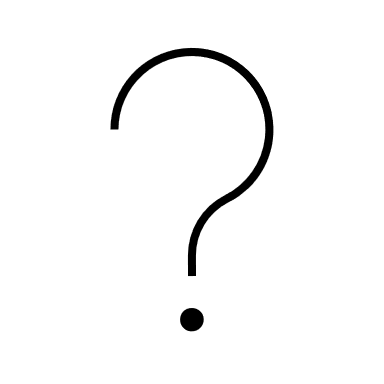 Alexander H. Kvam
Kim R. Kristiansen
Johan Engvall
Marko Andic
Side 13
Status for Intune 2023
Side 14
Status for Intune 2023
Side 15
Status for Intune 2023
Side 16
Status for Intune 2023
4800 aktive Windows klienter
Konvertering av personlige maskiner
Alle bærbare forhåndsregistrert jul 2022
Alle stasjonære forhåndsregistrert sommer 2023
Bærbare og stasjonære skilles ikke på
Side 17
Windows 11
Nye maskiner kommer allerede med Win 11
Ikke reinstaller nye med Win 10
Dårligere støtte for nyeste CPU arkitektur og annen HW
Unødvendig merarbeid
Hardware krav:
Intel 8th gen Core CPU
TPM 2.0
Side 18
Windows 11
Bare fryd og glede?
Startmenyen er ny!
Teams




Minst mulig tilpasninger
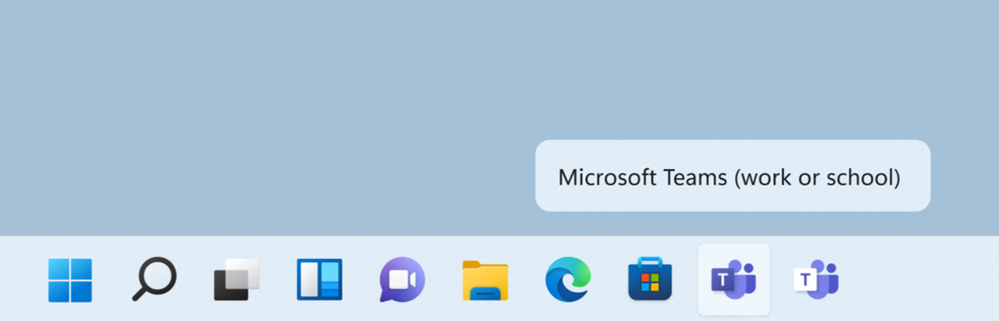 Side 19
Windows 11
Oppdatering av Windows 10
Hvordan?
Kun for maskiner i Intune
Kommer som en vanlig innholdsoppdatering
Kun maskiner som støtter HW-krav vil få oppdateringen
Når?
Q3 2023
Maskiner som ikke støtter Win 11 vil fortsette å få Win 10 oppdateringer til EOL
Jobbe tett med BSS
Informasjonskampanje ut til brukerne i forkant
Side 20
Microsoft Defender for Endpoint
En moderne skybasert sikkerhetsløsning for å sikre endepunkter, oppdage trusler og stoppe angrep proaktivt.
Endepunkter inkluderer per dags dato Windows & macOS
Komplimenterer eksisterende verktøy som benyttes av IT-sikkerhet
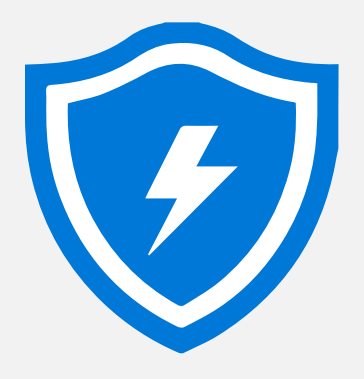 Side 21
Microsoft Defender for Endpoint
Hvordan oppleves DfE på klienter?
Bruker trenger å forholde deg til DfE i det daglige
På Windows er det ingen ny agent. Det er integrert i OS'et som en del av den eksisterende sikkerhetsfunksjonaliteten
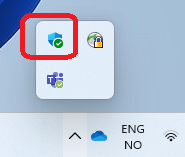 Side 22
Microsoft Defender for Endpoint
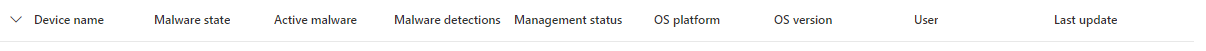 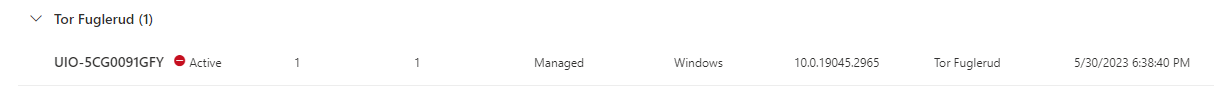 Side 23
Planer for 2023 og fremover
Automatiske kolleksjoner i SCCM for områdene
Fjernadministrasjonsverktøy?
Forbedre brukeropplevelsen
Fikse Eduroam!
Mer strømlinjeformet førstegangsoppstart?
Forenkle der det er mulig
Tilganger for nærområde-IT
Kursing / workshops
Side 24
Workshop!
Side 25
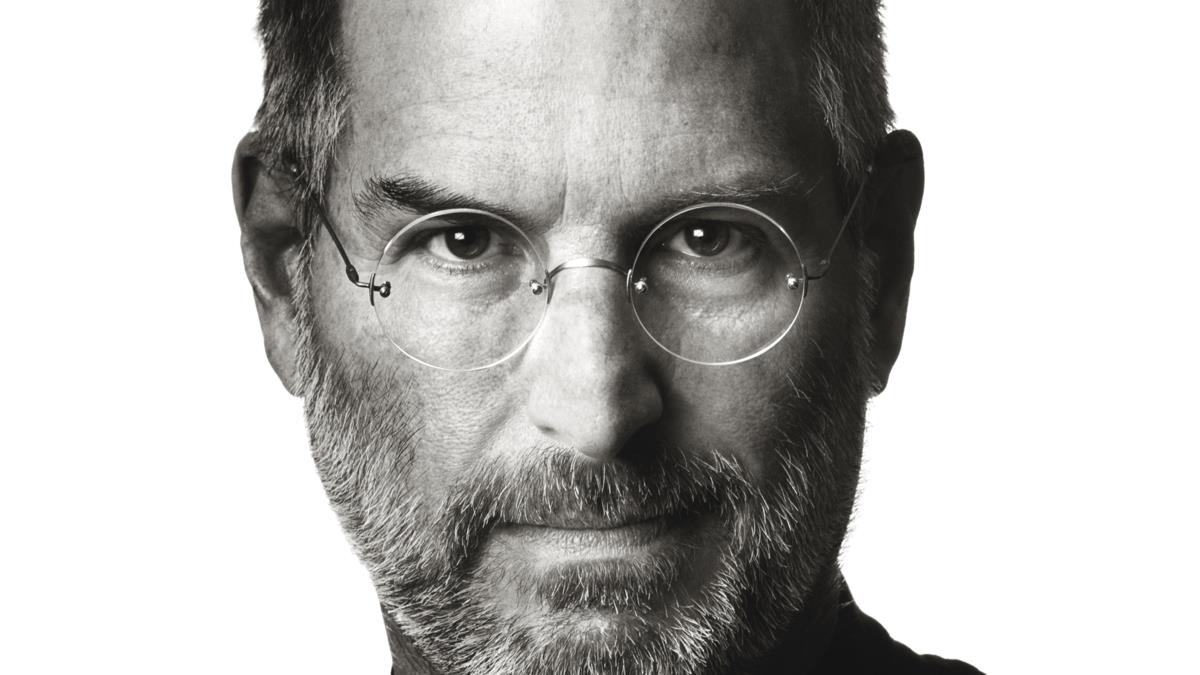 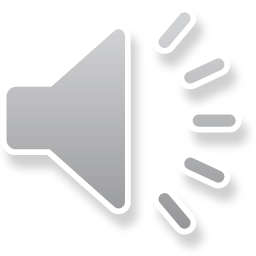 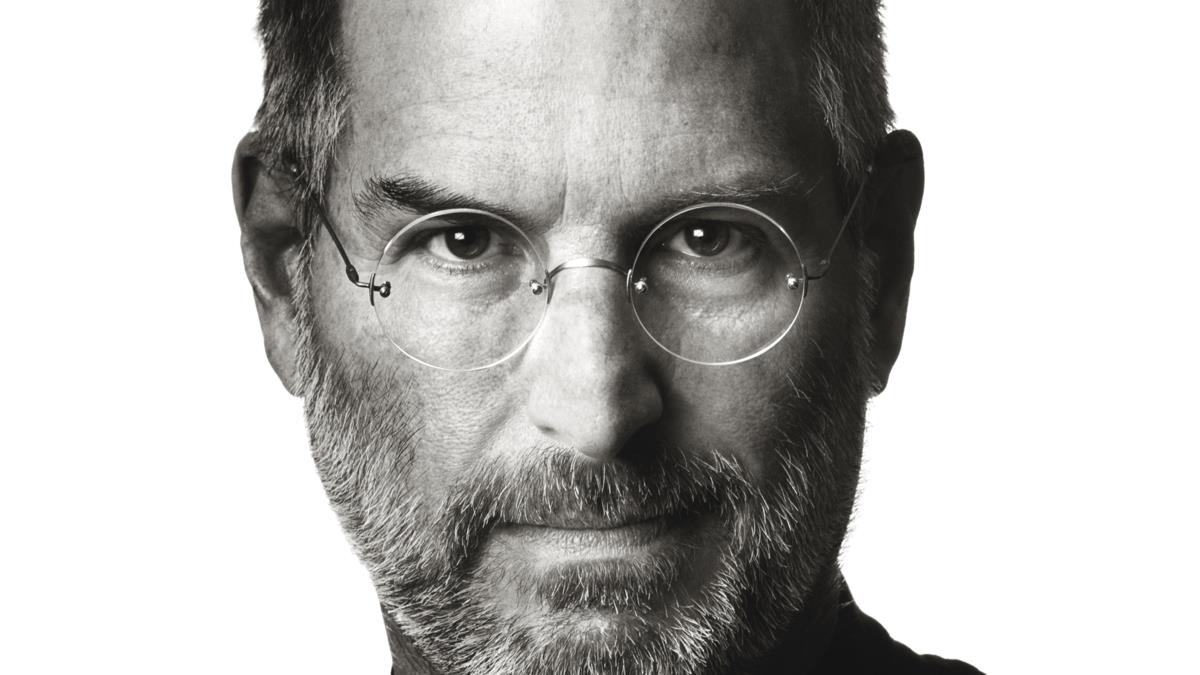